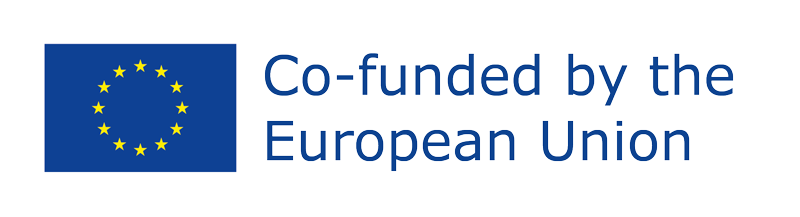 Repositório de Lições MasterclassAnálise SWOT
O resultado deste projeto foi financiado com o apoio da Comissão Europeia. Esta comunicação reflete apenas as opiniões do autor, e a Comissão não pode ser responsabilizada por qualquer uso que possa ser feito das informações nela contidas. Número de submissão: 2021-1-ES02-KA220-YOU-000028609
Sumário
Introdução
Características da análise SWOT
Relevância e usos da análise SWOT
Dicas de como realizar a análise SWOT
Conclusões
Modelo editável
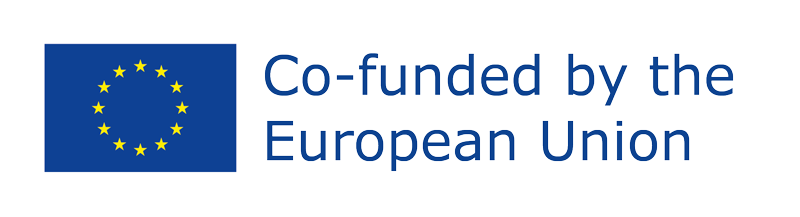 Introdução
Se está a iniciar um novo negócio ou a desenvolver uma ideia? Sabe quais são os seus pontos fortes e fracos, ou as suas oportunidades e ameaças?

A análise SWOT é uma técnica para avaliar o desempenho, a concorrência, o risco e o potencial de uma empresa, bem como de uma parte de uma empresa, de uma divisão de produto ou também de você mesmo!

Embora simples, uma análise SWOT é uma ferramenta poderosa para ajudá-lo a identificar oportunidades competitivas de melhoria. Ele ajuda você a melhorar sua equipe e negócios, mantendo-se à frente das tendências do mercado.

Usando dados internos e externos, a técnica pode direcionar as empresas para as estratégias com maior probabilidade de sucesso e para longe daquelas nas quais elas foram ou provavelmente serão menos bem-sucedidas.
MATRIZ ANÁLISE SWOT
Características da análise SWOT

A análise SWOT é uma estrutura para identificar e analisar os pontos fortes, fracos, oportunidades e ameaças de uma organização. É por isso que o chamamos de SWOT, por sua sigla. SWOT analisa o ambiente interno e externo e os fatores que podem impactar a viabilidade de uma decisão.

Ao analisar os pontos fortes de sua organização, pergunte-se:
O que fazemos bem? Ou, melhor ainda: o que fazemos de melhor?
O que nosso público-alvo gosta em nossa organização?
Para identificar os pontos fracos da empresa, pergunte-se:
Quais iniciativas estão tendo baixo desempenho e por quê?
O que pode ser melhorado? Que recursos poderiam melhorar nosso desempenho?
 É útil considerar estas questões para encontrar oportunidades:
Existem lacunas de mercado em nossos serviços? O que seus concorrentes oferecem?
Quais são as nossas metas de negócios para o ano?
Finalmente, para identificar ameaças externas, pergunte-se:
Que mudanças na indústria são motivo de preocupação?
Que novas tendências de mercado estão no horizonte?
[Speaker Notes: https://www.techtarget.com/searchcio/definition/SWOT-analysis-strengths-weaknesses-opportunities-and-threats-analysis
https://asana.com/resources/swot-analysis]
Relevance and uses of SWOT analysisA análise SWOT é frequentemente usada no início ou como parte de um processo de planejamento estratégico. Se você está se perguntando se precisa realizar uma análise SWOT todos os meses ou com frequência, não se preocupe. A análise SWOT deve ser feita quando você estiver procurando grandes visões gerais de situações, cenários ou de seus negócios.

Por que uma análise SWOT é importante?






Quando é útil uma análise SWOT?

Antes de implementar uma grande mudança
Quando você lança um novo empreendimento ou projeto
Se você gostaria de identificar oportunidades de crescimento e melhoria
Sempre que você quiser uma visão geral completa do desempenho do seu negócio
Se você precisa identificar o desempenho dos negócios de diferentes perspectivas
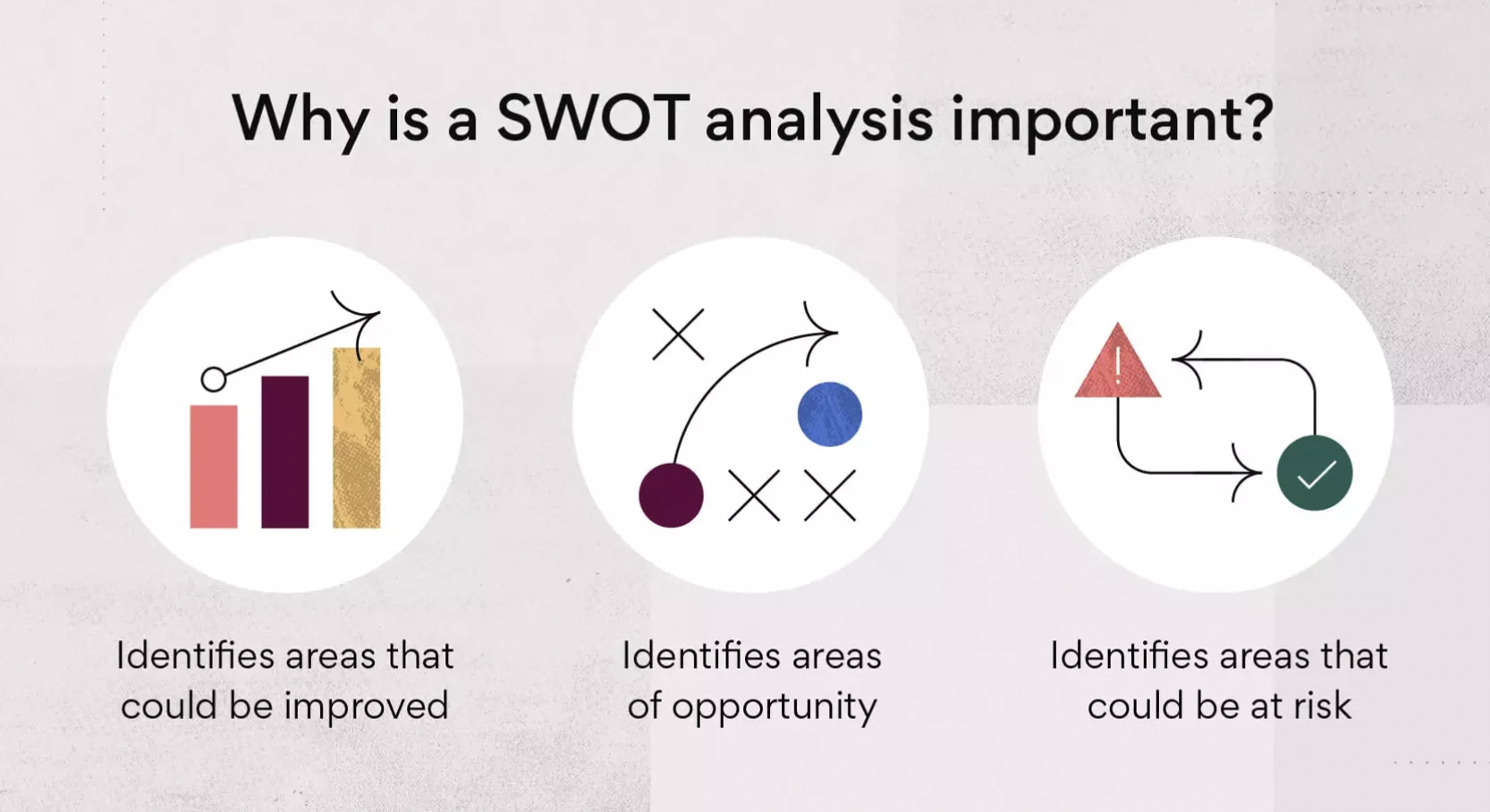 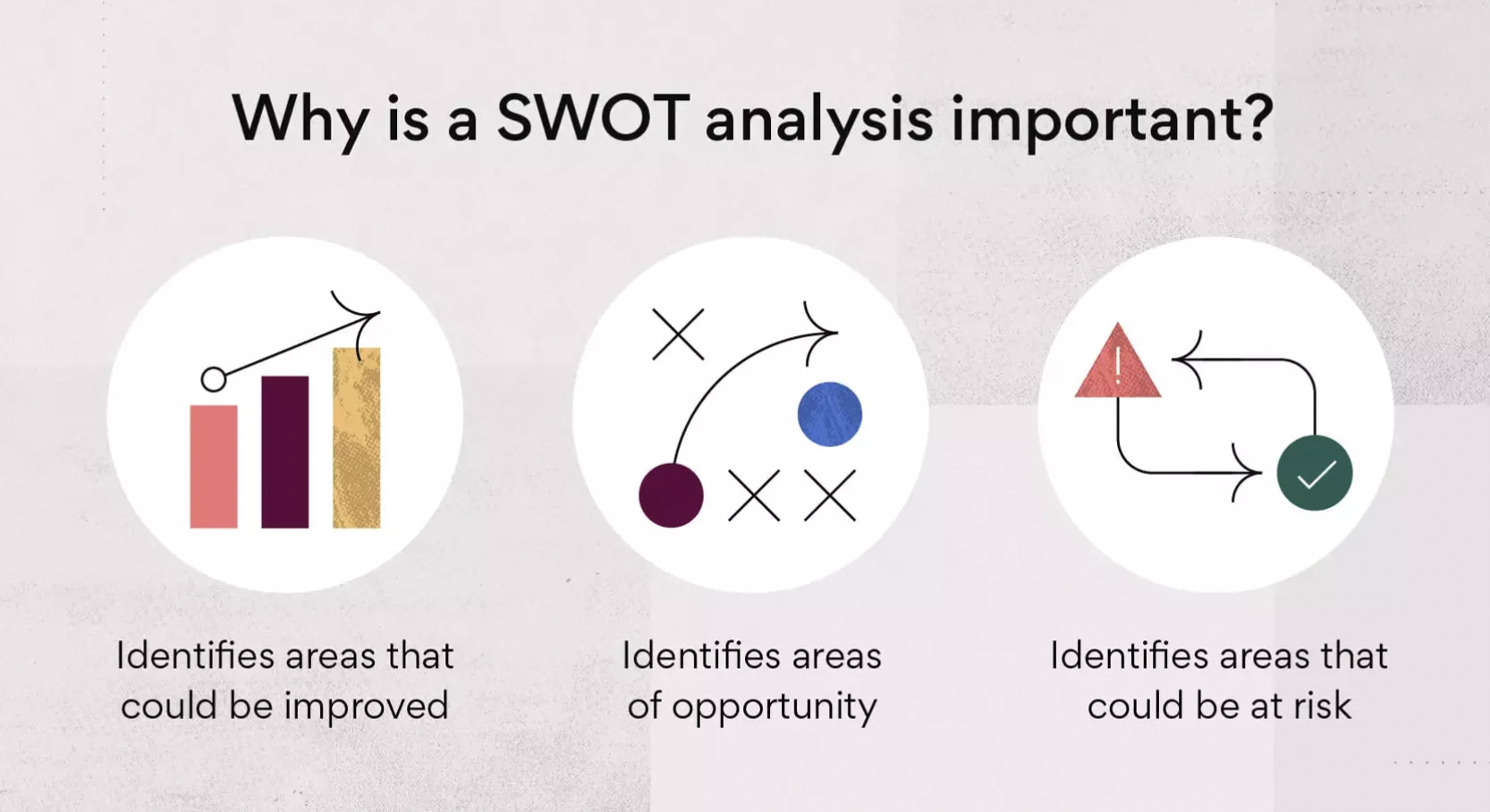 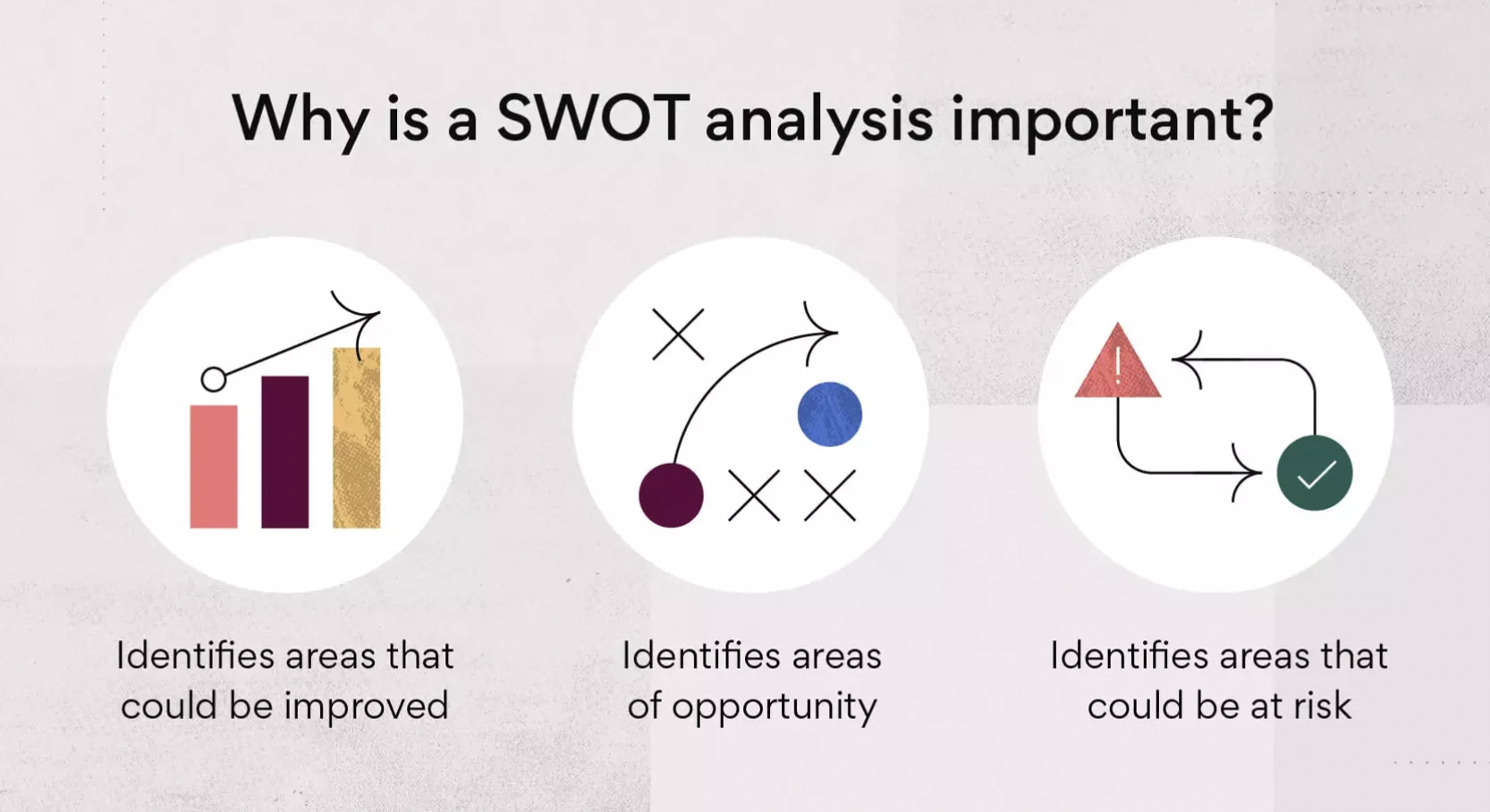 Identifica áreas que podem ser melhoradas
Identifica áreas de oportunidade
Identifica áreas que podem estar em risco
Dicas de como realizar a análise SWOT
Considere os fatores internos:
Você pode começar a implementar melhorias de duas maneiras diferentes.
Avalie os fatores externos:
Você pode dinamizar seus próprios processos de forma a atenuar os fatores externos negativos.
Faça uma sessão de brainstorming:
trazer ideias novas e inovadoras pode ajudar a estimular a criatividade e inspirar a ação.
Seja criativo:
Crie maneiras divertidas de criar oportunidades. Tente selecionar ideias anônimas aleatoriamente.
Priorize as oportunidades:
Fale sobre cada ideia e classifique-a em uma escala de um a 10.
Tome uma atitude:
Você terá uma lista de oportunidades priorizadas. É o momento de transformá-los em pontos fortes.
1
2
3
4
5
6
Conclusões

Ao realizar uma análise SWOT tem a oportunidade de descobrir novas instâncias de melhorias, iniciativas, projetos e ter maior clareza do tipo de gestão que está desenvolvendo.

Para desenvolver um projeto ou uma nova ideia, é necessário considerar fatores internos e externos para maximizar os pontos fortes e oportunidades, e minimizar os pontos fracos e ameaças existentes.
Modelo editável
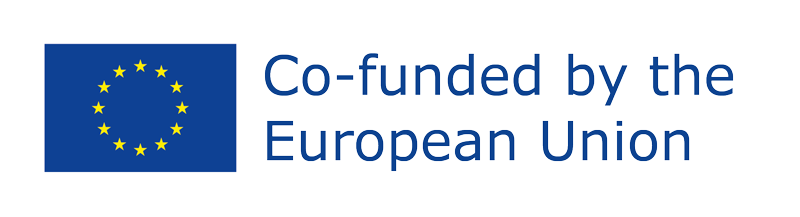 You can duplicate the post-it as many times as you need.
Write down in each quadrant all the information about your idea or business
OPORTUNIDADES
List your opportunities
AMEAÇAS
List your threats
FORÇAS
List your strengths
Insert all the ideas that increase your internal strengths and the external opportunities
Insert all the ideas that increase your internal strengths and minimize the external threats
FRAQUESAS
List your weaknesses
Insert all the ideas that minimize your internal weaknesses and increase the external opportunities
Insert all the ideas that minimize your internal weaknesses and the external threats
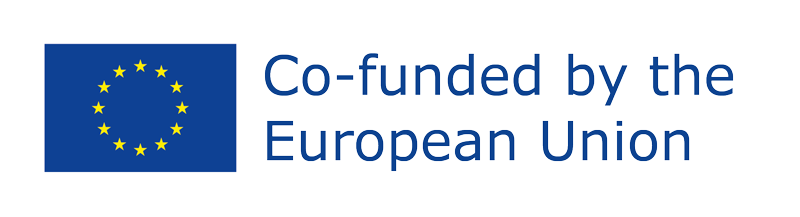 Bibliografia:Bigelow, S.; Pratt, M.; Tucci,L. (2022). SWOT analysis (strengths, weaknesses, opportunities and threats analysis). Tech Target.

Raeburn, A. (2022). SWOT analysis: What it is and how to use it (with examples). Asana.